144. La Voluntad De Dios
Mi voluntad la he rendido
Y pertenezco sólo a Ti.
Humildemente yo Te pido,
“Tu voluntad se haga en mí”.

Coro:
Oh, dulce Bien, a Ti me entrego,
Tu voluntad hoy haz en mí.
Oh, Dios bendito, mi ser contrito,
Consagro solamente a Ti.
2. Estoy hastiado de mi culpa,
Y sólo Tú perdonarás.
No puedo darte otra disculpa,
A Ti me acerco nada más.

Coro:
Oh, dulce Bien, a Ti me entrego,
Tu voluntad hoy haz en mí.
Oh, Dios bendito, mi ser contrito,
Consagro solamente a Ti.
3. Tu voluntad, oh Rey precioso,
Rendido quiero aceptar.
El Santo Espíritu de gozo
Mi alma quiera inundar.

Coro:
Oh, dulce Bien, a Ti me entrego,
Tu voluntad hoy haz en mí.
Oh, Dios bendito, mi ser contrito,
Consagro solamente a Ti.
4. Contigo siempre, Dios amado,
Mi pie seguro estará.
¿Quién de tu amor ilimitado
Podrá mi vida separar?

Coro:
Oh, dulce Bien, a Ti me entrego,
Tu voluntad hoy haz en mí.
Oh, Dios bendito, mi ser contrito,
Consagro solamente a Ti.
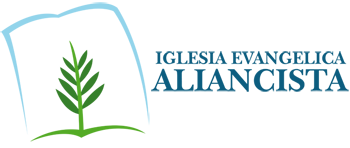